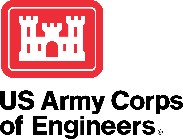 IWW Lock & Dam Status 25-Jan-2024
Updated 1355 hrs